Materials linked from the December 9, 2021 Faculty Senate agenda.
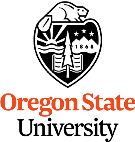 Office of Academic Affairs
Fall Term, 2021
SB 233 – Common Course Numbering (CCN)

Establishes Transfer Council

Establishes timeline for implementation: 2025-26 academic year

Transfer Council determines list of courses to be part of the CCN system

Transfer Council appoints faculty subcommittees
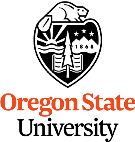 Office of Academic Affairs
Fall Term, 2021
Common Course Numbering 
Subject areas affected:
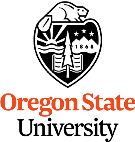 Office of Academic Affairs
Fall Term, 2021
Common Course Numbering (CCN): Additional details:

The first faculty subcommittees will likely begin work in Winter term;

The legislation requires all faculty subcommittees working on CCN to consist of equal numbers of faculty from the universities and from the CC’s;

Faculty subcommittees make recommendations to the Transfer Council, and the Transfer Council makes recommendations to HECC;

All curriculum changes then have to be managed/implemented at each institution.